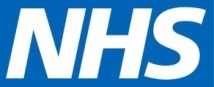 Osteoarthritis of the Hip, Knee, and Ankle
CAMBRIDGESHIRE Community Services -DynamicHealth
What next?
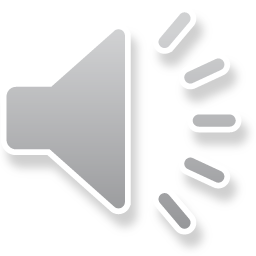 © DynamicHealth part of Cambridgeshire Community Service NHS Trust  2018 All rights reserved
[Speaker Notes: What next?]
Managing flare ups
What is a flare up?

Flare ups are inevitable but remember, pain is not always equal to harm.

Pacing.

Activity levels.
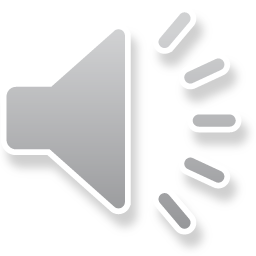 © DynamicHealth part of Cambridgeshire Community Service NHS Trust  2018 All rights reserved
[Speaker Notes: What is a flare up? A flare-up is a period of time where your pain and/or symptoms become more intense, when compared to your day to day chronic pain. Many factors influence flare ups including sleep, stress, workload and general wellbeing but more often than not it is your activity levels which will determine when or if a flare up strikes. Having said this, flare-ups are known to happen for no apparent reason, supporting the theory that pain is not always equal to harm.

The most widely used strategy to avoid or reduce the frequency of flare ups is to pace your activities. For example, if 20 minutes of walking increases your pain, then a 5 minute walk might be more appropriate and then you can add 10% of the time or intensity to your walk each week. Eventually you will be able to comfortably manage a 20 minute walk. Another example is gardening; rather than saving all of the gardening until a Saturday, try spreading it out in small chunks each day of the week.

Ultimately your activity levels will determine your joints’ pain response so perform only what you know is comfortable and progress from there using your own pacing strategy.]
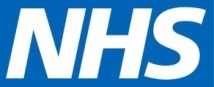 Pathways – Total Knee and Hip Replacement
Intense to severe persistent pain resulting in substantial impact on quality of life and severe functional limitations AND
Symptoms refractory to at least 6-months conservative management.
Prior conservative management should consider all of the following:

Medication.
Physiotherapy.
Patient Education and Orthosis.
Obesity and Smoking.
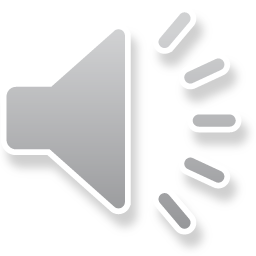 © DynamicHealth part of Cambridgeshire Community Service NHS Trust  2018 All rights reserved
[Speaker Notes: In a small number of cases, total knee or hip replacements may be the appropriate management for some and in particular those that have failed to improve their symptoms through other means. This policy covers referrals for total hip and knee replacements to replace some or all of the components of the hip or knee joints with a synthetic implant, and repair damaged weight-bearing surfaces.

Cambridgeshire and Peterborough Clinical Commissioning Group will only fund
referral for consideration of total hip and knee replacements in patients who have:
Intense to severe persistent pain resulting in substantial impact on quality of life and severe functional limitations AND
Symptoms refractory to at least 6-months conservative management.


Although there are NICE guideline regarding the management of osteoarthritis, there are currently no defined pathways for patients with ankle/foot osteoarthritis; for those patients that do not respond to initial self-management there may be surgical options, however these would need to be considered on a case by case basis

Medication:
Optimum tolerate doses of medication should be used and patients should have gained an understanding or how to use oral or topical medicines. Intra-articular corticosteroid injections should be considered also.

Physiotherapy:
NICE “core” treatments of either guided exercise and muscle strengthening programs or of supervised physical therapy must have been given for a period of 6 months.

Patient Education and Orthosis:
Patient education such as elimination of harmful influences on joints.
Patients must have been advised about, and/or assessed for, clinical appropriate walking aids and home adaptations.

Obesity and Smoking:
It is strongly advised to reduce BMI to less than 35 as a higher BMI increases complication rates, long-term failure of total joint replacement, risks of bleeding and post-operative thromboembolism. Patients with a BMI greater than 35 should be routinely offered referral to a weight-management service to reduce theses risks.
Patients who smoke should have attempted to stop smoking 8-12 weeks before the operation to reduce risks.]
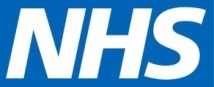 WHAT HAPPENS NOW?
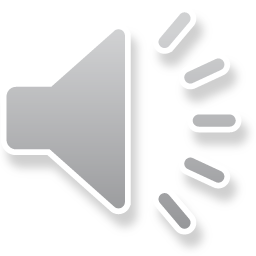 © DynamicHealth part of Cambridgeshire Community Service NHS Trust  2018 All rights reserved
[Speaker Notes: We have provided you with lots of advice about osteoarthritis and how to best manage your symptoms in the future. Now we would like you to take this information away and perform the management strategies accordingly. Please remember that Osteoarthritis requires long term management and we won’t expect to see changes in the space of a few days or weeks. We do hope that your symptoms will improve, however if after 6-8 weeks there has been no change to your symptoms then please do not hesitate to contact us where a physiotherapist will review your condition and discuss the next available steps with you.]